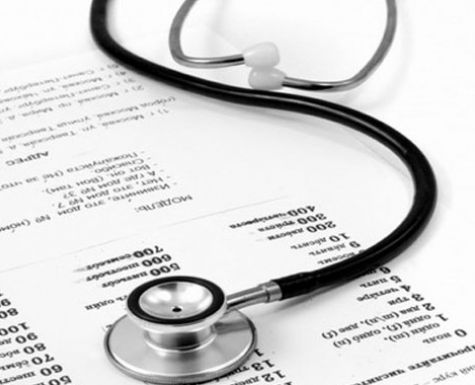 Интегрированный урок
Экономический практикум
Человек и его среда
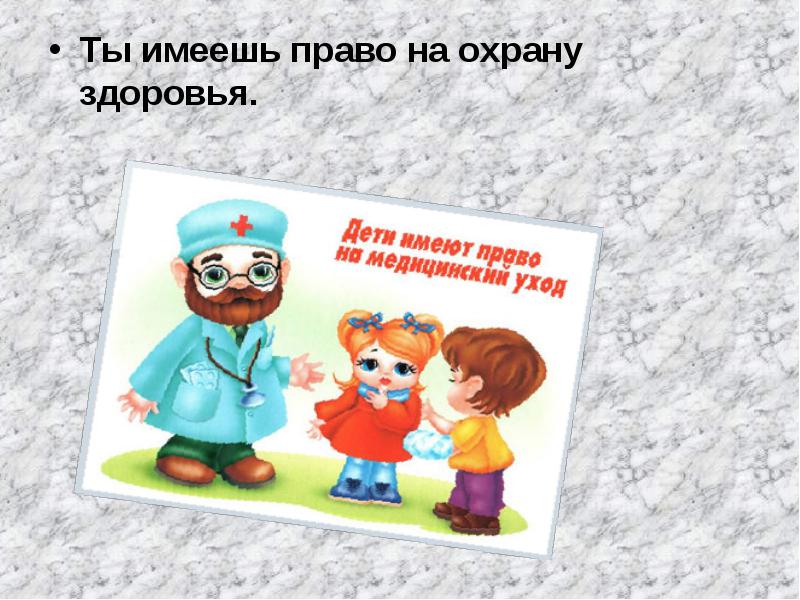 Охрана здоровья
Цели урока:
1. Осмысление того, что  здоровье человека является  его истинным счастьем, которое легко потерять и невозможно вернуть.  Показать зависимость благосостояния человека от его здоровья.
2. Коррекция и развитие умения применять 
имеющиеся знания в новых условиях.
3.Воспитание уважительного отношения к труду,
к будущей профессии, потребности к ЗОЖ.
Охрана здоровья
Здравоохранение
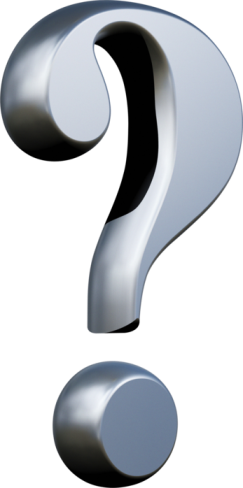 Здравоохранение:
это деятельность государства по сохранению, улучшению, обеспечению и укреплению здоровья различных групп населения
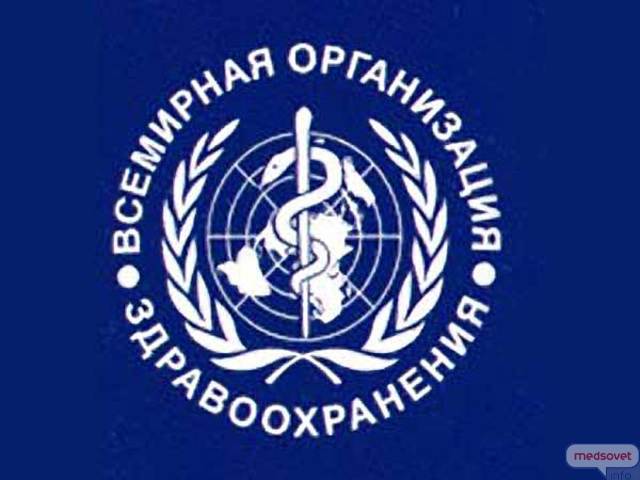 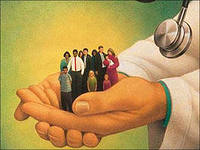 Типы учреждений здравоохранения
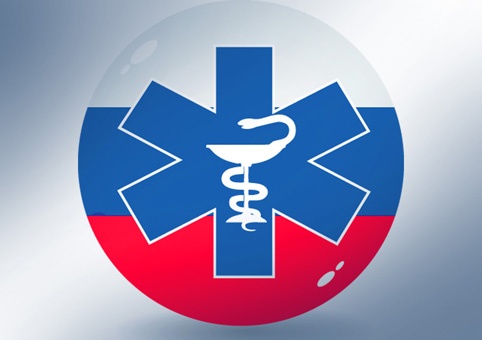 лечебно-профилактические
санитарно-
эпидемиологические
аптечные
больницы
станции
пункты
поликлиники
лаборатории
киоски
инфекционные
 больницы
санатории
магазины
Каждый гражданин РФ имеет право 
на медицинскую помощь.
Статья 41        1. Каждый имеет право на охрану здоровья и медицинскую помощь. Медицинская помощь в государственных и муниципальных учреждениях здравоохранения оказывается гражданам бесплатно за счет средств соответствующего бюджета, страховых взносов, других поступлений.
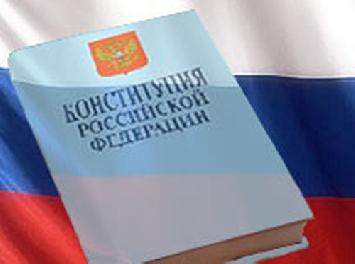 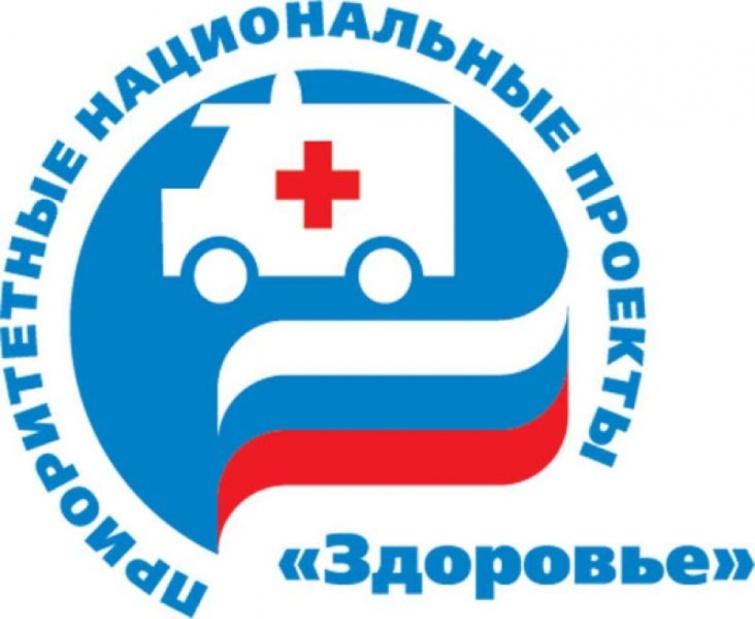 Охраняя здоровье россиян государство гарантирует им социальное обеспечение – пособие по нетрудоспособности
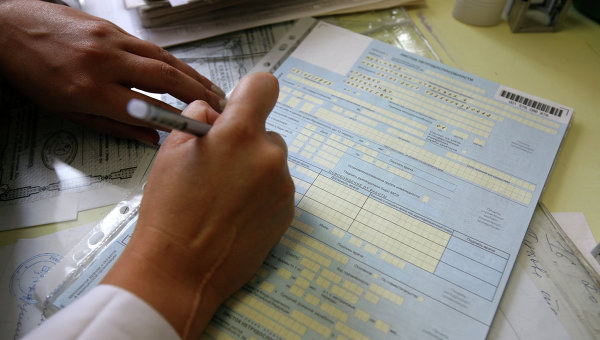 способность человека
трудиться, зависящая
от состояния здоровья
Трудоспособность -
это утрата трудоспособности из-за болезни
или несчастного случая.
Нетрудоспособность -
Нетрудоспособность
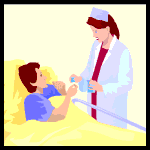 Постоянная
(инвалидность)
Временная
С 1 января 2014 вызов «скорой медицинской помощи» осуществляется по телефону путем набора номеров 03, 103, 112 и (или) номеров телефонов медицинской организации.
  В дальнейшем планируется перейти на единый номер – 103.
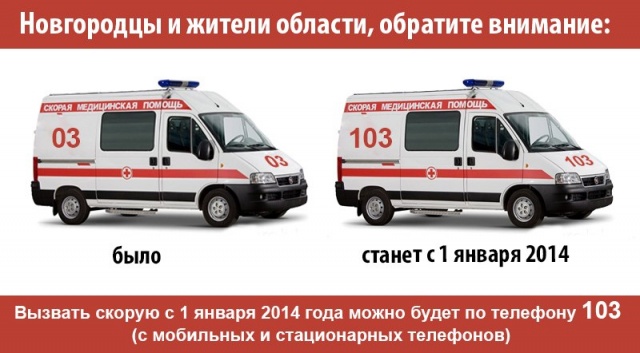 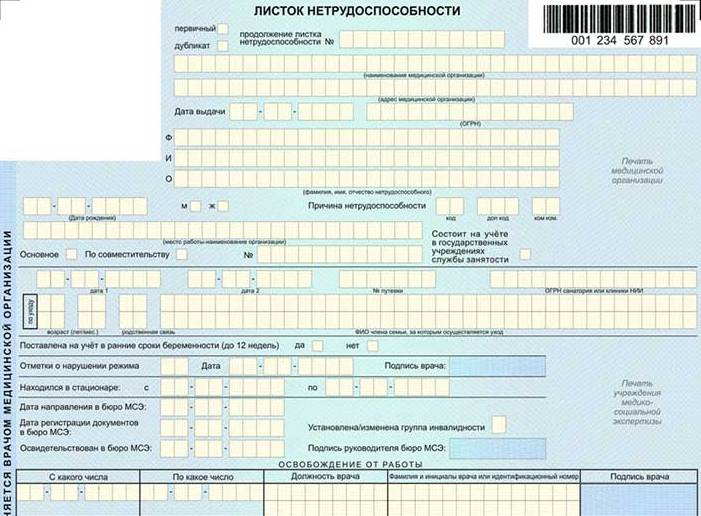 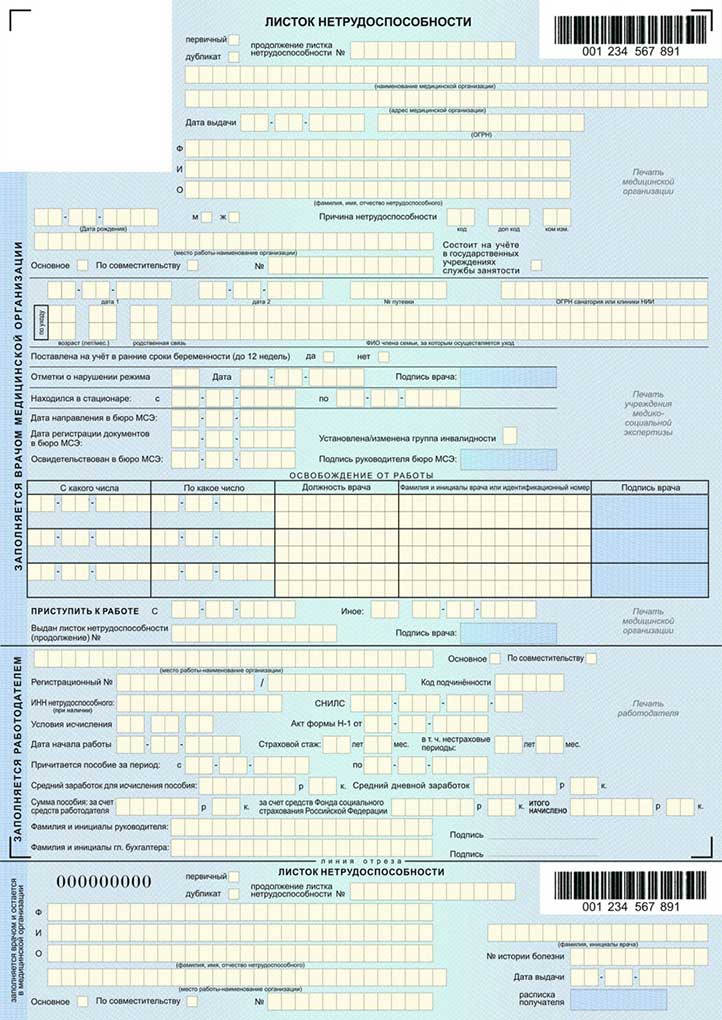 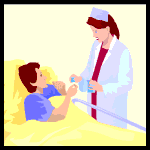 Бюллетень – (итал.) – листок, записка
Бюллетень – (мед.)- краткое официальное 
                    сообщение о состоянии здоровья
- оплачиваемый документ; 
оплата зависит от стажа работы
(Больничный лист)
Стаж работы
До 5 лет – 60% от оклада
От 5лет до 8 лет – 80% от оклада
От 8 лет и далее – 100% оклада
Задача
После окончания училища Смирнов Виктор был 
принят на работу в строительную компанию
штукатуром-маляром, с окладом 15800 руб. 
В ноябре Виктор простудился и проболел целый месяц.
Какую сумму денег ему начислят по больничному листу,
без вычета подоходного налога и пенсионного 
отчисления?
Премия
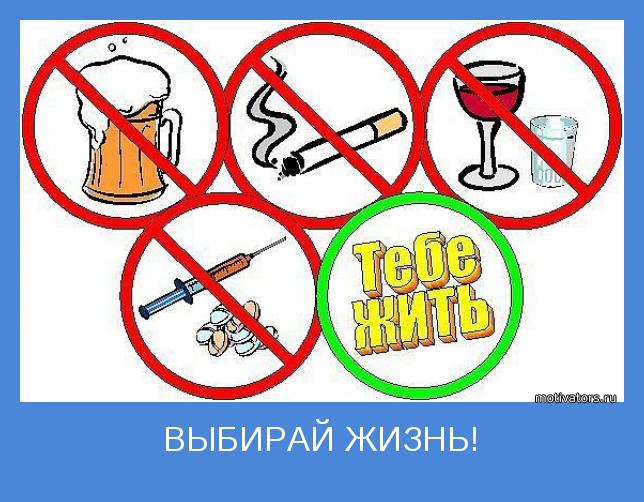 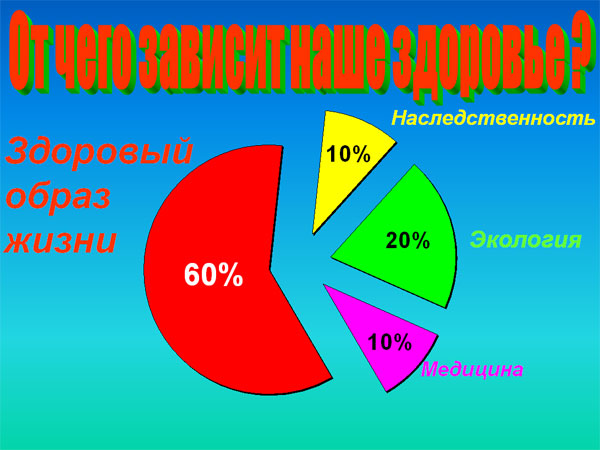 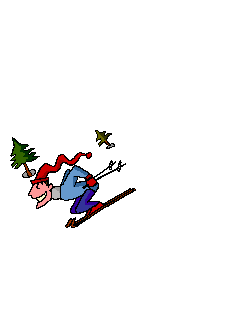 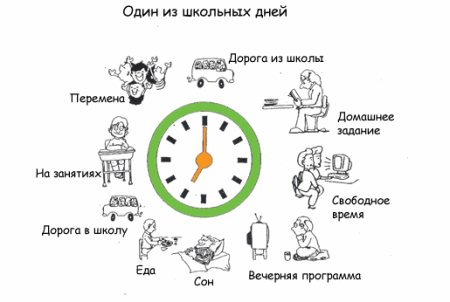 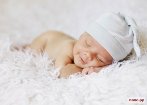 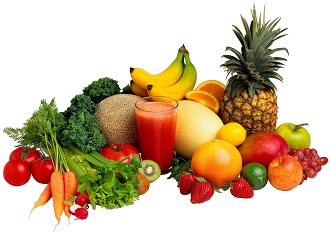 Проведен опрос - интервью
Диаграмма: «Мы за ЗОЖ»
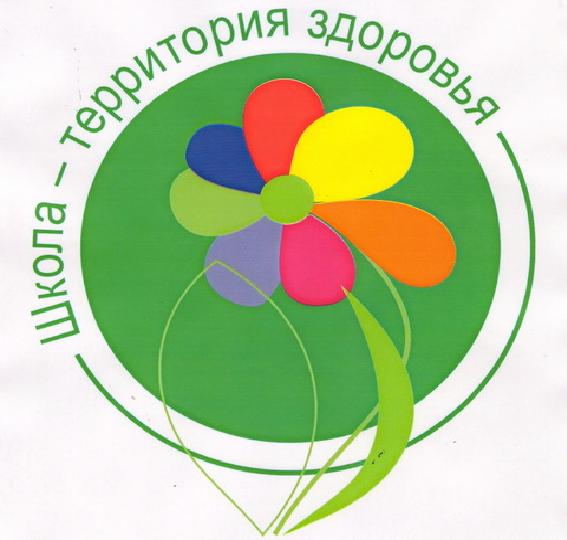 Охрана здоровья
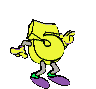 Проверь себя!
1.
б)
2.
б)
3.
а)
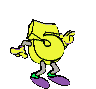 5.
а)
4.
б)
Молодцы!
Выводы:
Здоровье – забота общая! Это записано в Конституции РФ.
     Но и сам человек должен прилагать усилия, стараться сохранять и поддерживать свое здоровье.
2. Чтобы быть успешным, обеспеченным  и счастливым необходимо вести ЗОЖ, добросовестно учиться и трудиться.
Д/з:
Изучить рекомендации по тому, как бросить курить;

Поделиться своими рецептами, с помощью которых
вы расстались с этой пагубной привычкой
Спасибо за работу!
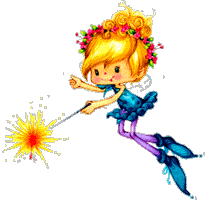 Ваши оценки:
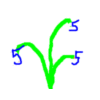 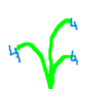